Children’s Dyslexia Center of Southern Illinois
Impacting the Lives of Children
The Challenge of Dyslexia
A small boy sits at his desk, looking down at his open book as his classmates read aloud. He wrinkles his forehead and squints his eyes but the letters and words he sees are jumbled, twisted, and sense-less. He grips the book tighter, holds his breath and makes a silent wish that the teacher will not call on him … 
This child has dyslexia, a learning disability that affects 1 out of every 5 children. He needs help to overcome it before it sets him back emotionally as well as educationally. Where will he get the help he needs?
2
[Speaker Notes: You can immediately impact the lives of 20+ children residing in your community
The Children's Dyslexia Center in Belleville IL tutors children with dyslexia in both Illinois and Missouri at no charge to the child or their family. 
The program offered at the Children’s Dyslexia Centers Inc. provides the most effective treatment of its kind in battling this reading disorder.  No one else in our community has a program remotely like it with one-on-one professional tutoring.	
It costs $5000 per child per year which the CDC raises through local fundraising.
CDC is a 501(c) non-profit organization so donations are tax deductible.
If you have a bachlor's degree and would like to become certified in tutoring children with dyslexia the CDC provides training for free.]
Children’s Dyslexia Center Can Help!
“Tell me, and I forget. Teach me, and I remember. Involve me, and I learn!” ~ Benjamin Franklin
3
Children’s Dyslexia Center Can Help! (Cont’d)
“Each day when I awake I know I have one more chance to make a difference in someone’s life”  James Mann Author
4
Why we need your help!
25+ students are currently enrolled.
30+ children are on the waiting list and this number continues to grow.
Costs $5,000 a year per child.
Program is 2 years. 
Due to the state of our economy, there is greater competition for fundraised dollars and we have had cuts from our corporation.
5
[Speaker Notes: You can immediately impact the lives of 20+ children residing in your community
The Children's Dyslexia Center in Belleville IL tutors children with dyslexia in both Illinois and Missouri at no charge to the child or their family. 
The program offered at the Children’s Dyslexia Centers Inc. provides the most effective treatment of its kind in battling this reading disorder.  No one else in our community has a program remotely like it with one-on-one professional tutoring.	
It costs $5000 per child per year which the CDC raises through local fundraising.
CDC is a 501(c) non-profit organization so donations are tax deductible.
If you have a bachlor's degree and would like to become certified in tutoring children with dyslexia the CDC provides training for free.]
How Can You Help?
You can immediately impact the lives of 25+ children residing in our community
Office Supplies donations & Volunteering are welcomed!
Donations are Tax Deductible, as we’re 501(c)3 Non-Profit Org
6
[Speaker Notes: We need your help for this year's local fundraising			
Options to donate				
Platinum:  With a $5000 donation 1 child will be sponsored for a full year.  Your organization will receive 9 X 12 plaque and your commitment to help will be proudly displayed on a banner at all Children’s Dyslexia Center events in 2014/15.
Gold : With a $1000 donation your organization will receive a 8 X 10 plaque and your commitment to help will be proudly displayed on a banner at all Children’s Dyslexia Center events in 2014		
Silver:  With a $500 donation your organization will receive a 5 X 10 plaque.		
Bronze:  With a $250 donation your organization will receive a 4 X 10 plaque		
1 Session:  With a $25 donation 1 child will be sponsored for an 1 hour tutoring session	
Office Supplies donations as well as volunteering are welcomed!]
Serving Our Community
The CDC has been located in Belleville since 2002.
Over 16 years, has provided over 15,000 individual lessons and trained over 75 tutors
Serving over 35+ communities:
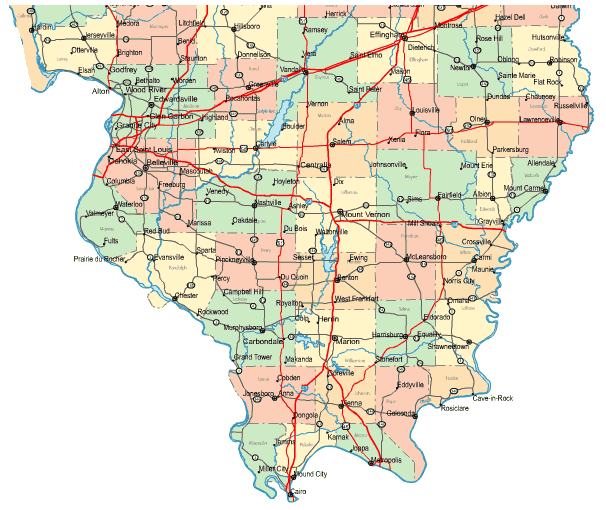 Freeburg 
Glen Carbon 
Godfrey 
Granite City 
Greenville 
Highland  
Hoyleton 
Lebanon 
Lenzburg 
Marissa 
Maryville  
Mascoutah
Millstadt
Nashville 
New Athens  
O’Fallon 
Radom 
Red Bud 
Ruma 
Shiloh 
Smithton 
Swansea 
Troy 
Waterloo 
Woodriver
Arnold in Missouri
Addieville
Belleville 
Bethalto 
Breese 
Burksville
Caseyville 
Columbia
East St. Louis
Fairview Heights
7
Contact Information
Center Director: Michele Johnson
    Phone/Fax: (618) 235-9392
    E-mail: director@sril092.com

Please visit our website for more information:
    www.readwithdyslexia.com
Board of Governors Chair:  Brian Coppotelli
   Cell 618-971-9411
   E-mail:  bkcoppo@earthlink.net
Donation Information:

Checks can be made to “Children’s Dyslexia Center – Southern Illinois” and mailed to:

Children’s Dyslexia Center - Southern Illinois
c/o Treasurer
1549 Frank Scott Parkway West, 
Belleville, IL 62223  P.O.Box 23954
To open Max’s Story you must exit out of the slideshow then click on the file.
Play Video
8
[Speaker Notes: We need your help for this year's local fundraising			
Options to donate				
Platinum:  With a $5000 donation 1 child will be sponsored for a full year.  Your organization will receive 9 X 12 plaque and your commitment to help will be proudly displayed on a banner at all Children’s Dyslexia Center events in 2014/15.
Gold : With a $1000 donation your organization will receive a 8 X 10 plaque and your commitment to help will be proudly displayed on a banner at all Children’s Dyslexia Center events in 2014		
Silver:  With a $500 donation your organization will receive a 5 X 10 plaque.		
Bronze:  With a $250 donation your organization will receive a 4 X 10 plaque		
1 Session:  With a $25 donation 1 child will be sponsored for an 1 hour tutoring session	
Office Supplies donations as well as volunteering are welcomed!]
Thank You!!!